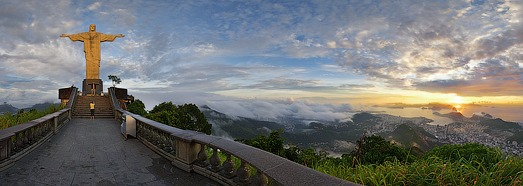 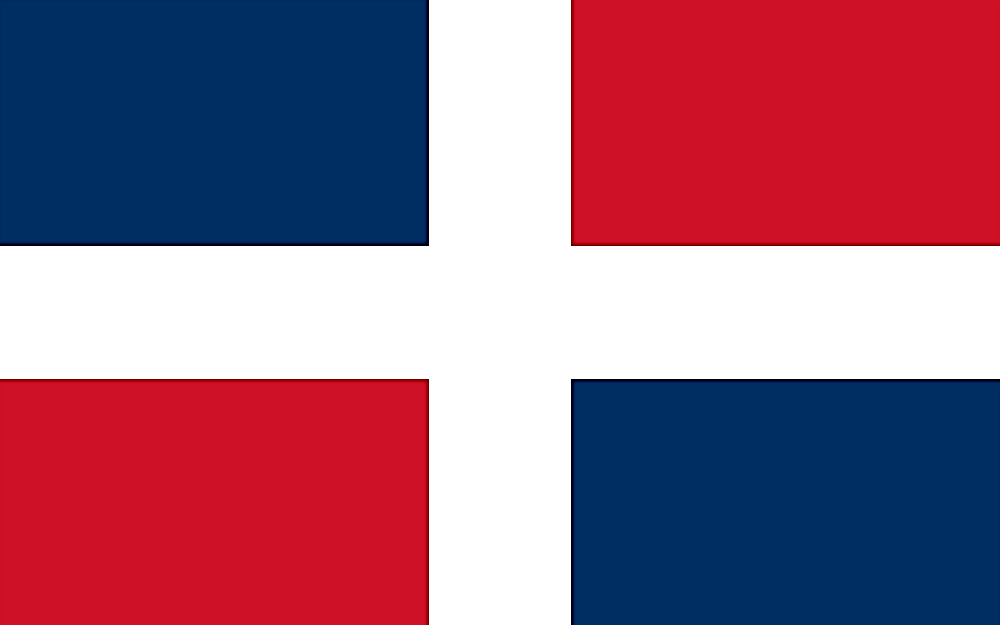 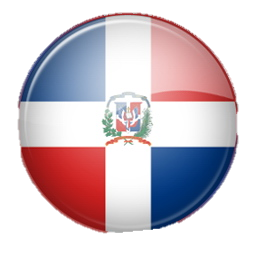 Доминиканская 
Республика
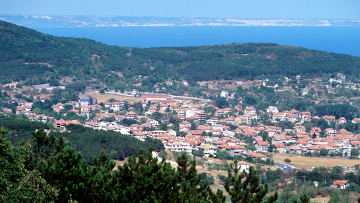 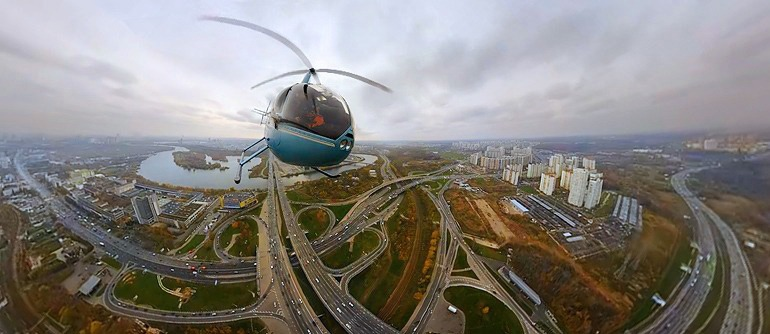 ПЛАН
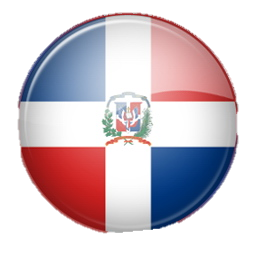 Доминикана
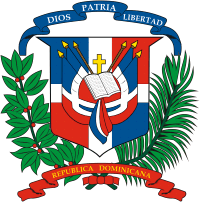 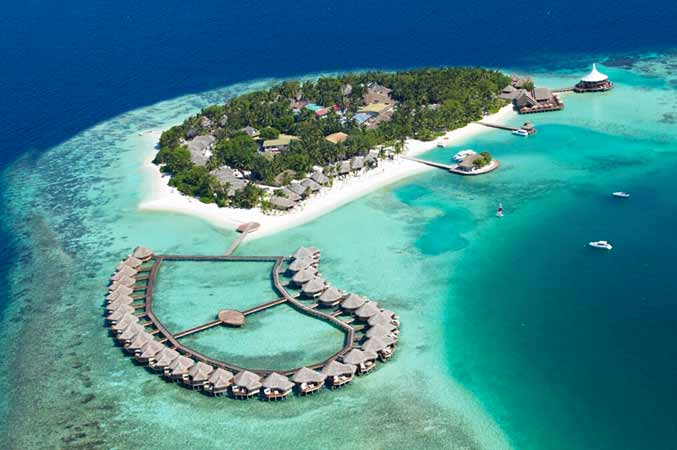 Доминика́нская Респу́блика — государство в восточной части острова Гаити (Карибское море) и на прибрежных островах. Западную половину острова занимает государство Республика Гаити. Остров входит в состав архипелага Больших Антильских островов. Столица — Санто-Доминго.
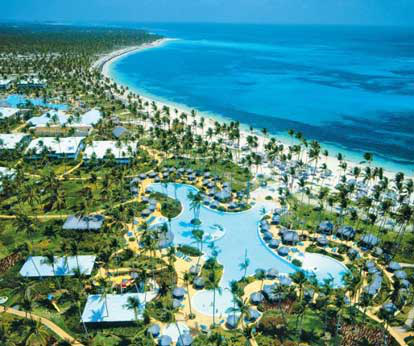 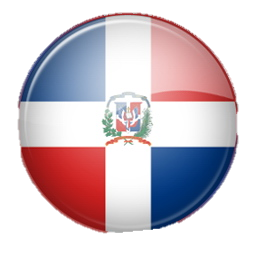 Государственная символика
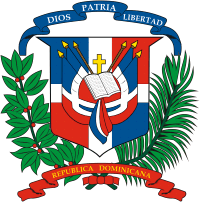 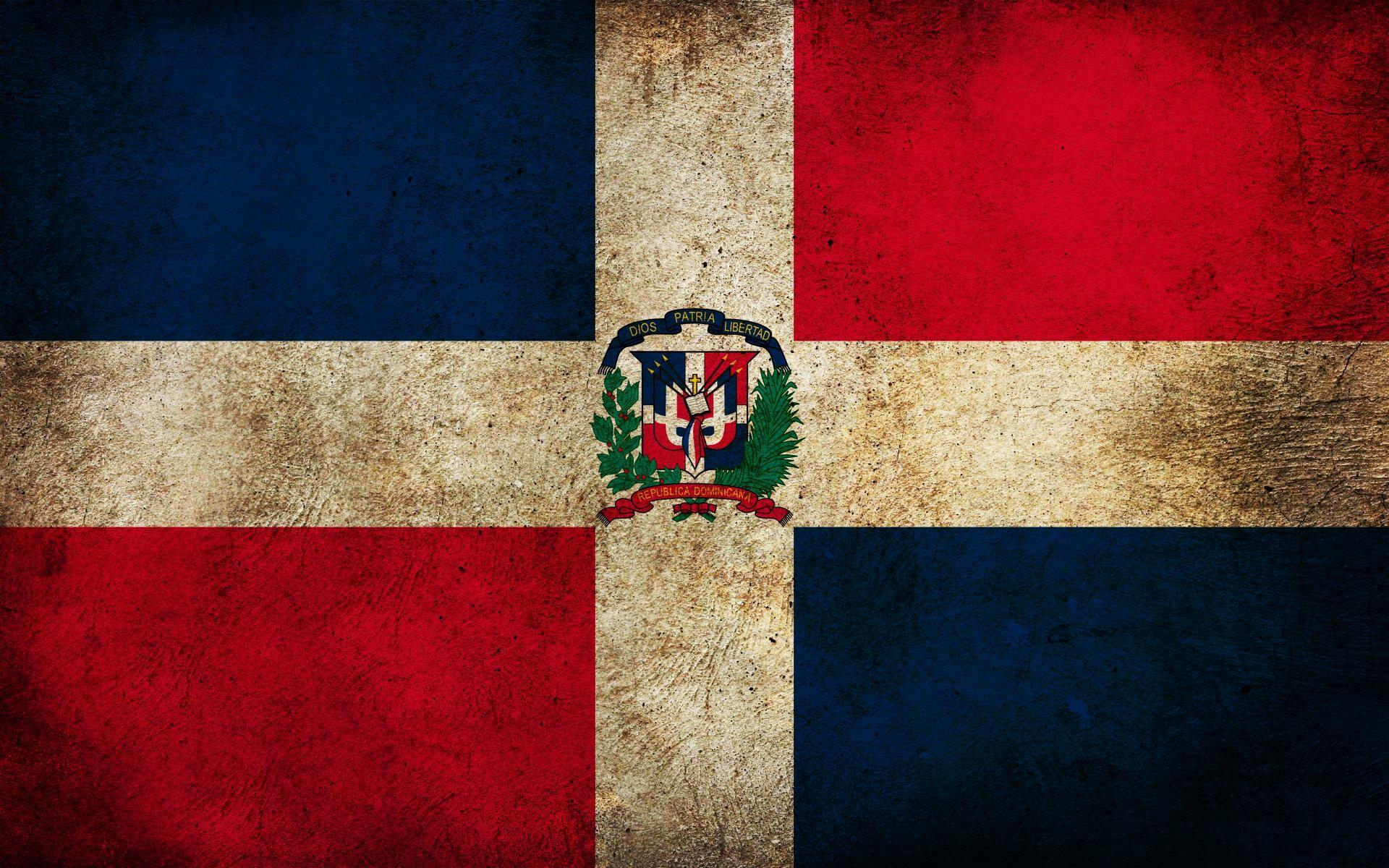 Флаг Доминиканы
Герб Доминиканы
Гимн Доминиканы
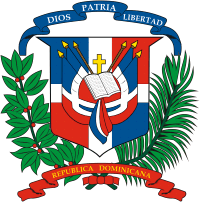 Государственное устройство
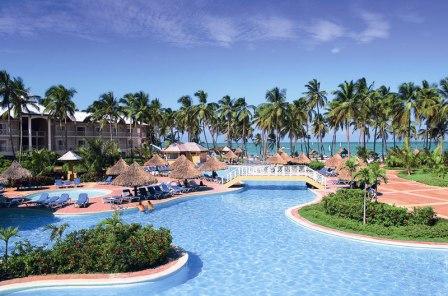 Полное наименование государства - Доминиканская Республика. Форма правления - республика. В составе страны - 28 провинций и 1 национальный округ. Столица страны - Санто-Доминго.
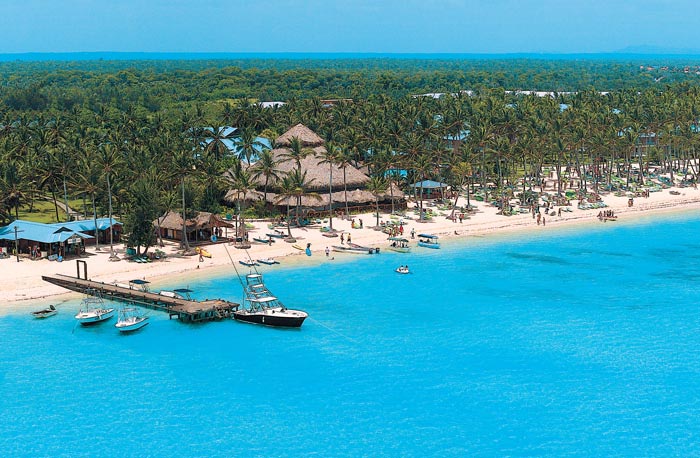 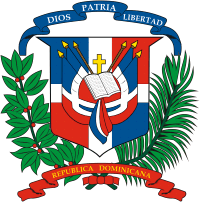 Государственное устройство
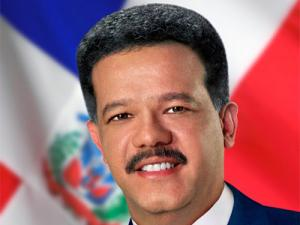 Независимым государством Доминиканская Республика стала 27 февраля 1844 года (национальный праздник).Законодательство базируется на французском гражданском кодексе (континентальная система права).Исполнительная власть принадлежит президенту, вице-президенту (избираются сроком на 4 года) и Кабинету Министров.
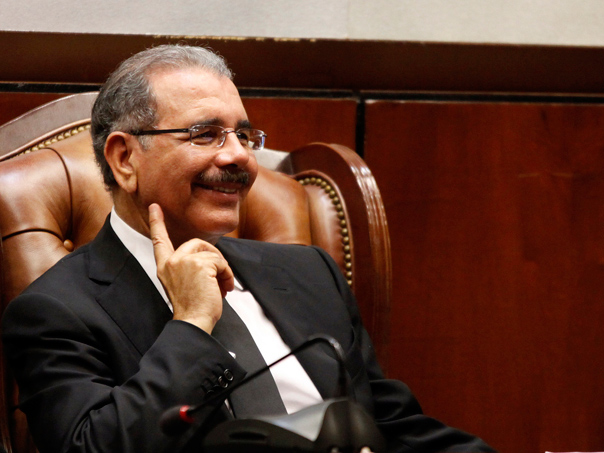 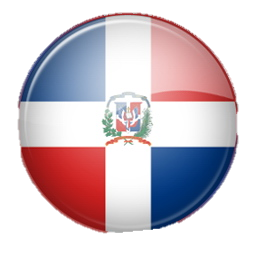 Географическое положение
Доминиканская республика находится в Вест-Индии. Государство занимает две трети острова Гаити и нескольких ближайших небольших островов Карибского моря. Остров Гаити является вторым по величине в архипелаге Антильских островов.
 На Западе страна граничит с Гаити. На Севере она омывается водами Атлантического океана, на Юге - Карибского моря, на Востоке - пролива Мона.
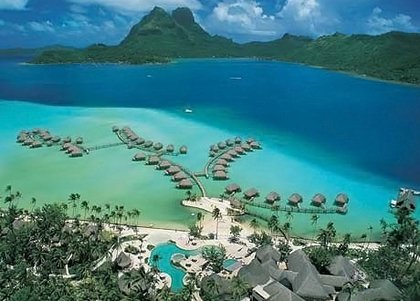 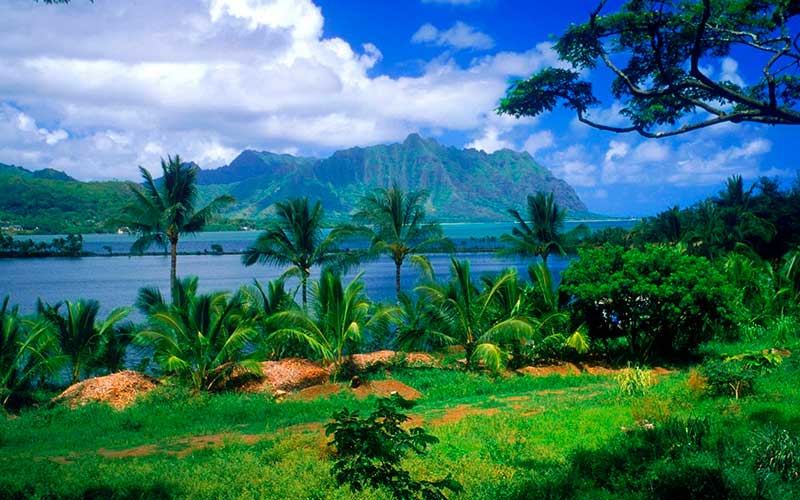 Население
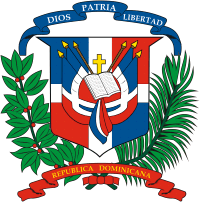 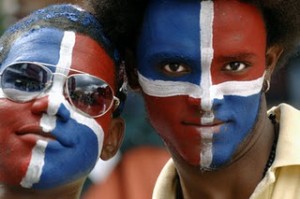 Население страны составляет около 8,7 млн. человек. На 73% оно состоит из негров, мулатов и креолов, на 16% - из европейцев и на 11% - из африканцев.
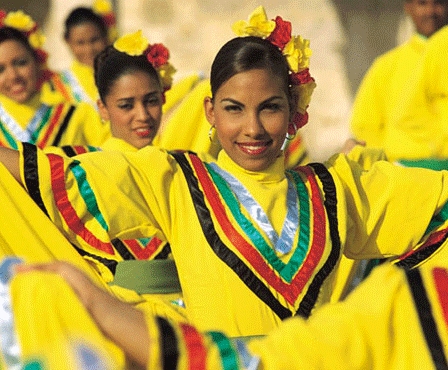 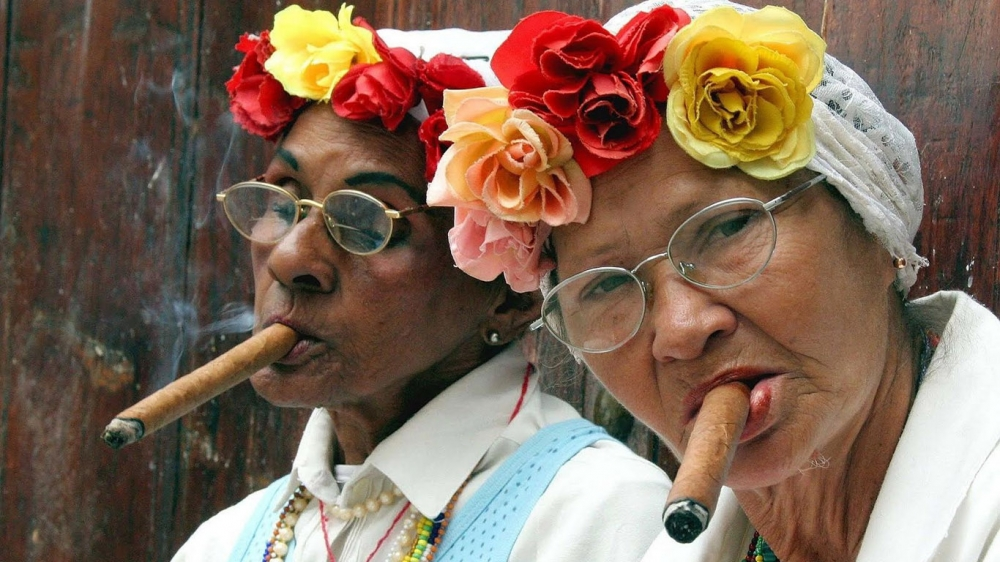 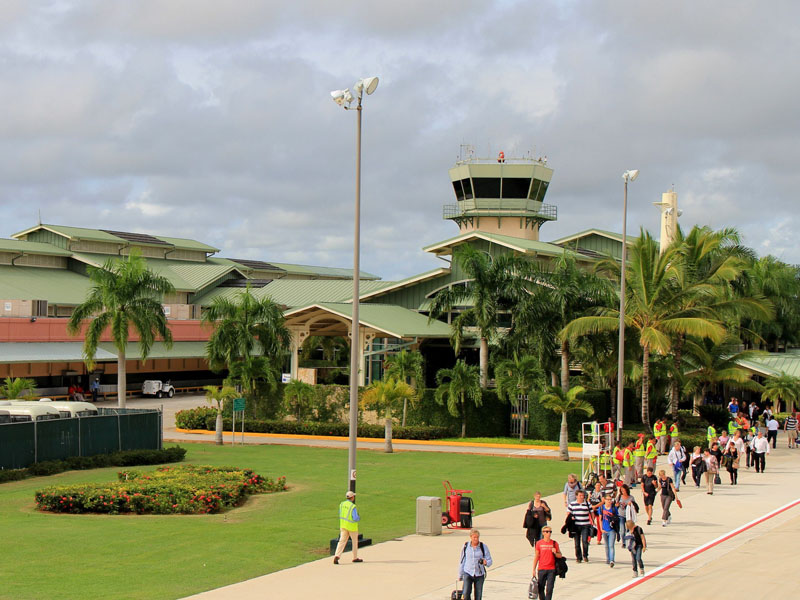 Население
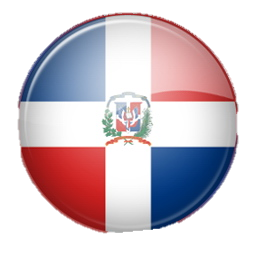 Официальным языком является испанский. На границе с Гаити широко используется французский. В горных районах страны преобладает английский язык. Это связано с тем, что в эти районы когда-то из южных штатов Америки переехали бывшие рабы. В туристических районах страны большое распространение имеют английский, немецкий и итальянский языки.
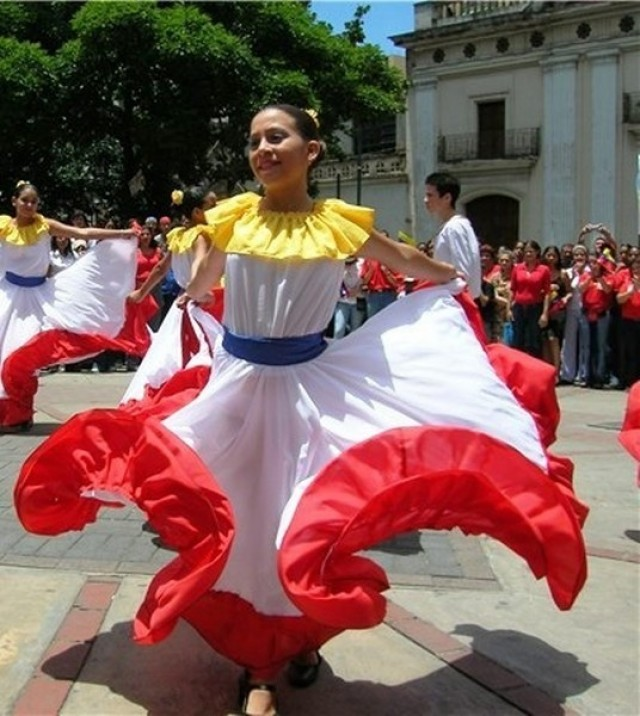 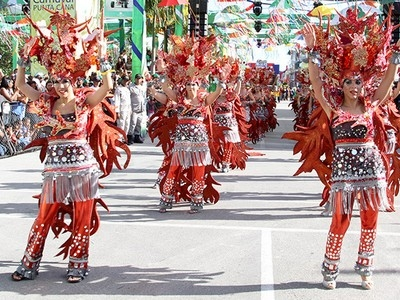 Экономика
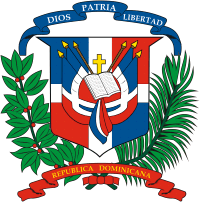 Сельское хозяйство составляет основу экономики Доминиканской республики.
Основной его отраслью традиционно является выращивание сахарного тростника. Однако такая однобокость тормозила развитие сельского хозяйства и экономики страны в целом. 
Из других культур очень важную роль играет выращивание бананов. Большая часть банановых плантаций принадлежат американской компании «Юнайтед Брэндс».
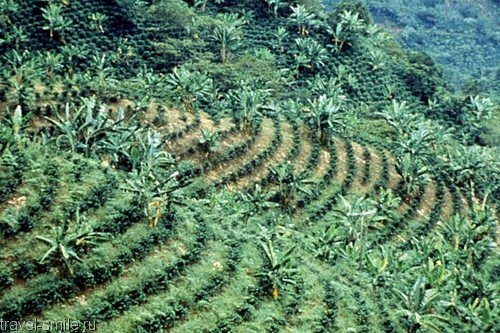 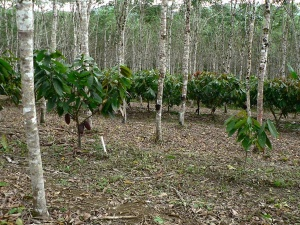 Экономика
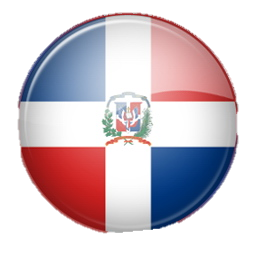 Большое значение для экономики имеет и производство кофе. На севере страны выращивают какао. В настоящее время оно уже стало немаловажной статьей экспорта.
 В городе Сантьяго и на юго-западе государства выращивается табак. Лучшие его сорта продают в другие страны.
 Для внутреннего  рынка страны выращиваются рис, бобы, сладкий картофель, юка, манго и разные виды овощей.
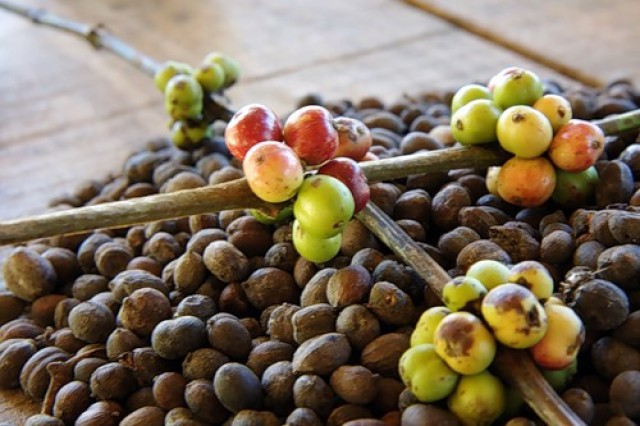 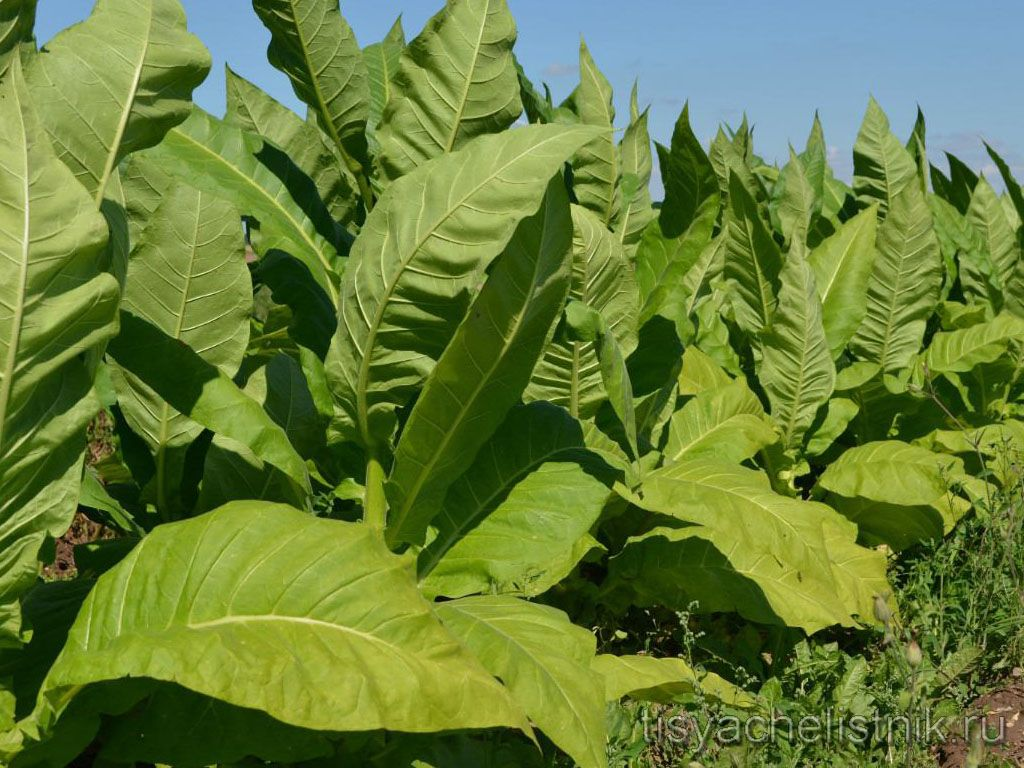 Транспорт
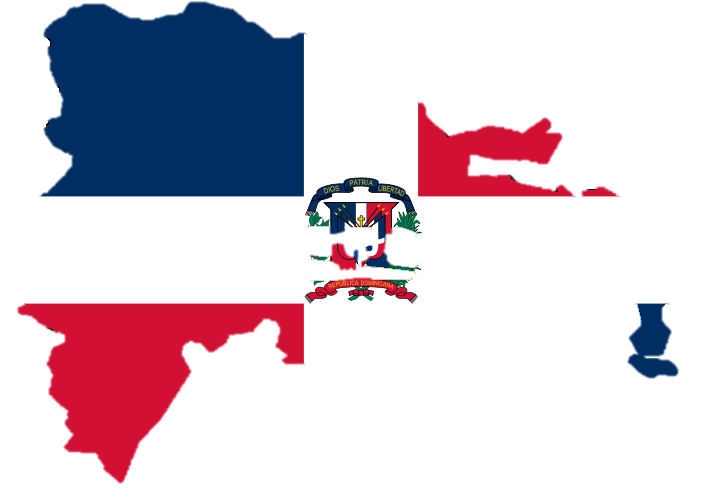 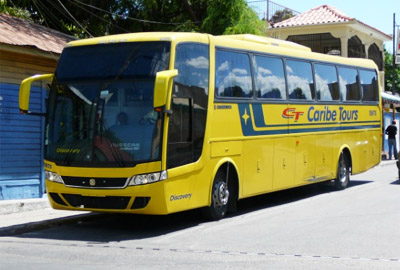 В городской черте Санто-Доминго действует маршрутный транспорт, находящийся в подчинении Офиса Городского Автобусного Транспорта (OMSA) и предоставляющий стабильный и надежный уровень услуг.
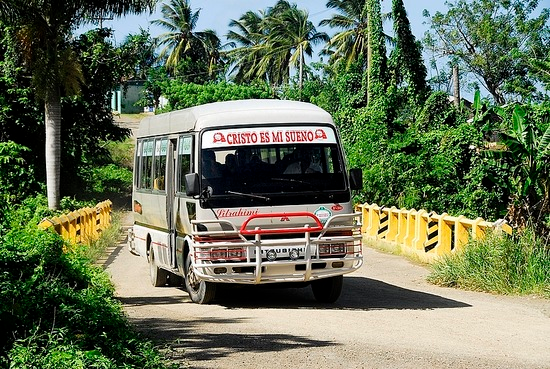 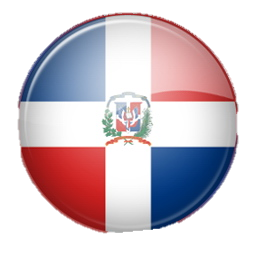 Чаевые
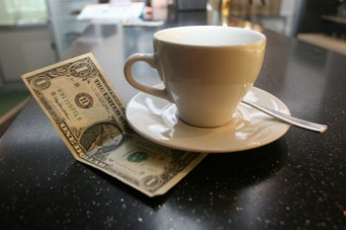 Чаевые не нужно давать служащим отеля, если они включены в стоимость.В ресторанах принято оставлять 10 % от стоимости заказа. Горничным или носильщикам можно дать 1-2 доллара.
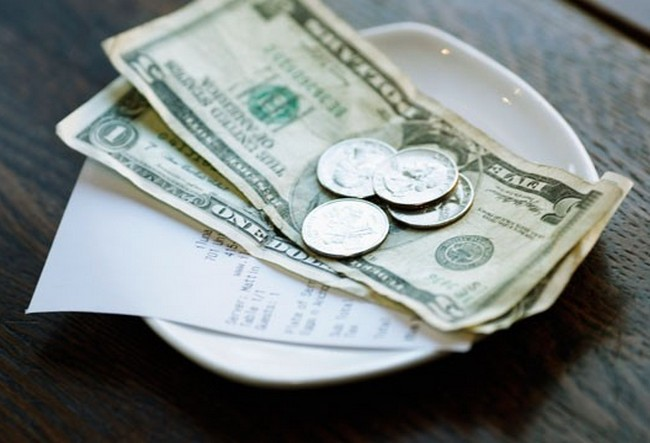 Климат
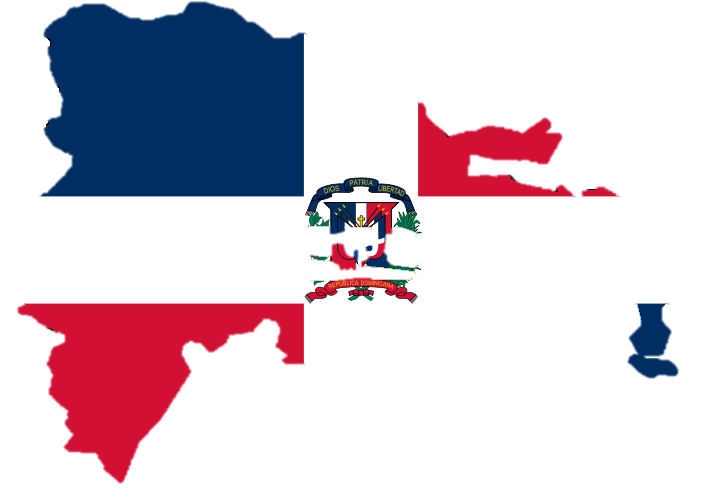 Страна имеет умеренный тропический климат. Среднегодовая температура воздуха составляет +25 - 30° С. Климат в Доминиканской республике очень влажный - от 65% до 80%. Осадков ежегодно выпадает от 1000 до 2000 мм.
Сезон дождей в Доминиканской республике длится с конца весны до начала осени. В это время часто идут короткие ливни.  В июле-августе через территорию острова проходят тайфуны.
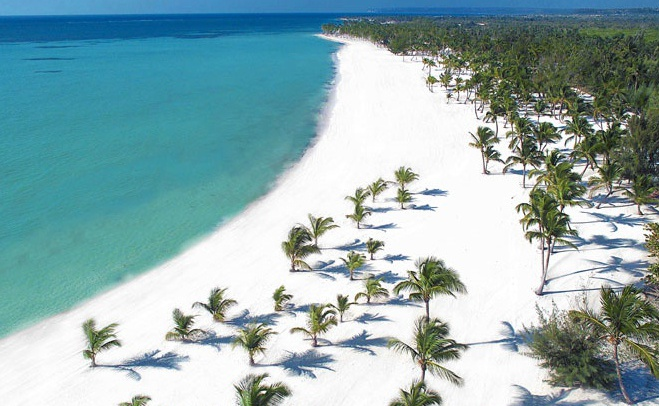 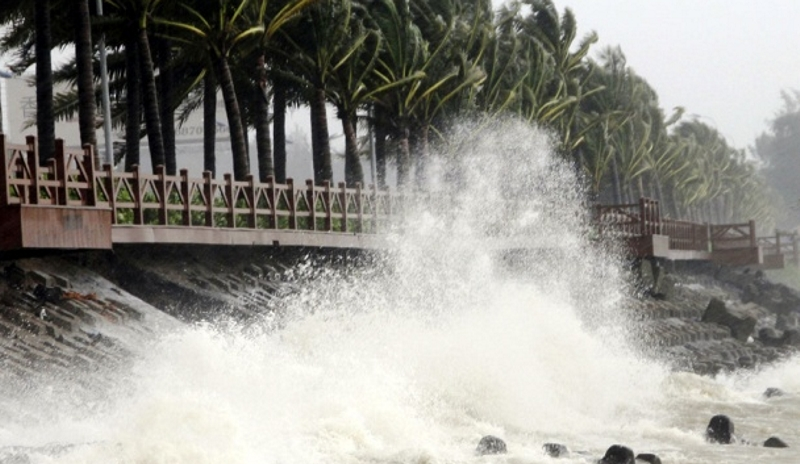 Религия
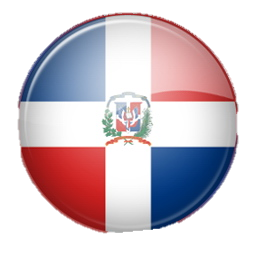 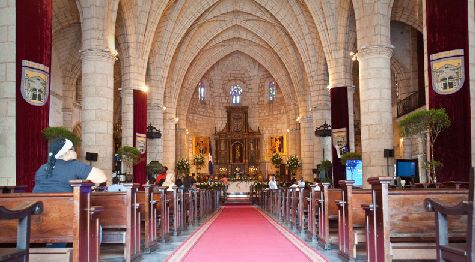 Основной религией в стране является католицизм. Его исповедуют около 95% населения.
Живут здесь также приверженцы протестантизма и иудаизма. Некоторые люди  исповедуют и местные традиционные анимистические культы.
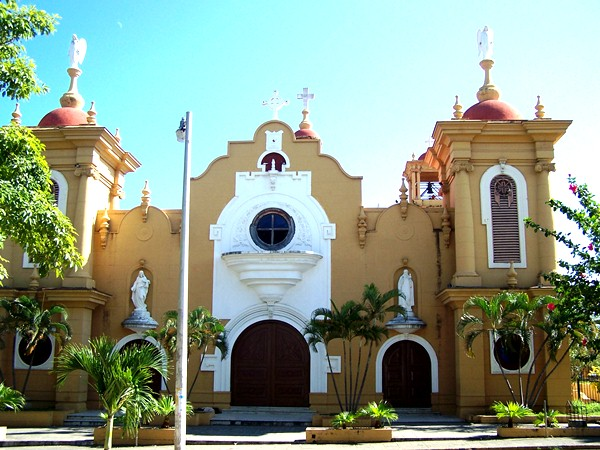 Растительный и животный мир
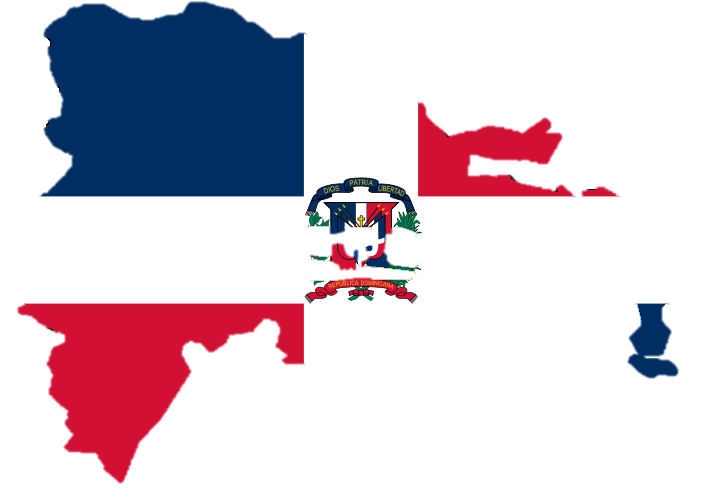 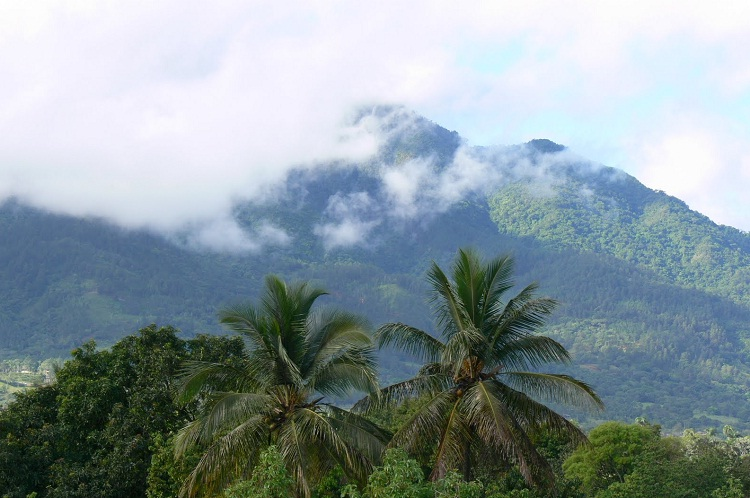 В горах очень влажно, здесь преобладают смешанные вечнозелёные тропические леса. В них встречаются редкие  махагониевые и кампешевые деревья, а также красное дерево. На больших высотах в горах произрастают хвойные леса.
Вдоль рек и в долинах протянулись влажные саванны и леса, где сохранились остатки естественной растительности.
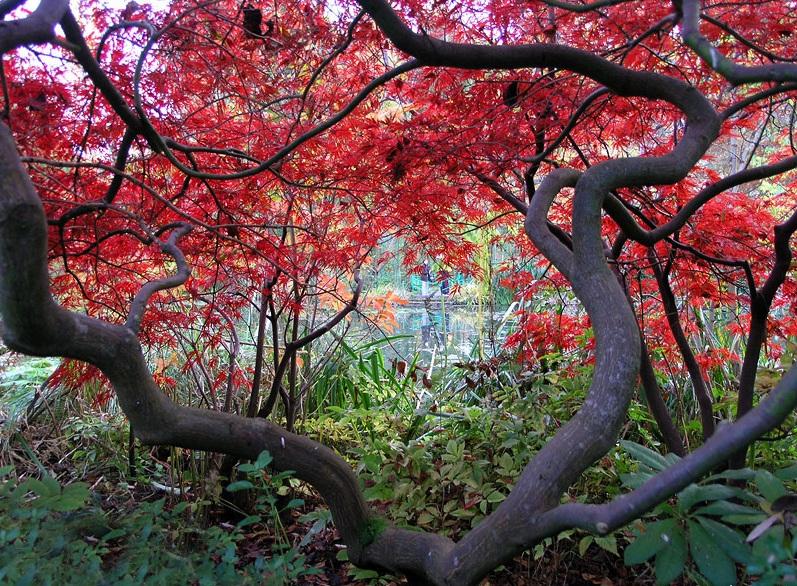 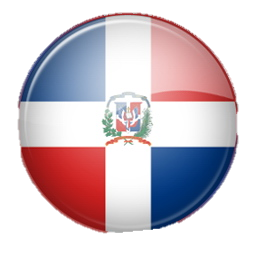 Растительный и животный мир
Животный мир страны не отличается большим разнообразием. Испанские завоеватели завезли сюда коз, которые уже стали дикими. В устье рек Яке-дель-Нотре и Яке-дель-Сур, а также в озере Энрикильо обитают аллигаторы. На территории республики обитает большое количество разнообразных видов птиц. На мелководьях, чаще всего среди рифов, встречаются рыбы и моллюски.
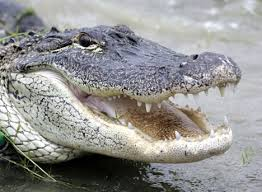 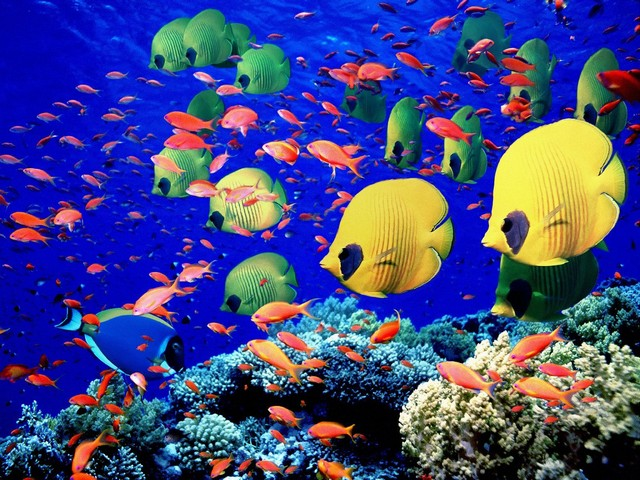 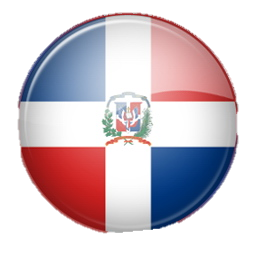 Национальные особенности
Прежде всего, туристов в Доминиканской республике может удивлять неспешность местных жителей. Темп жизни в стране отличается от привычного нам. Такая медлительность может раздражать, но лучше с ней свыкнуться.
Доминиканцы очень добродушны и приветливы. Иногда их бывает трудновато понять, т.к. они часто любят  перемешивать в речи идиомы из разных языков
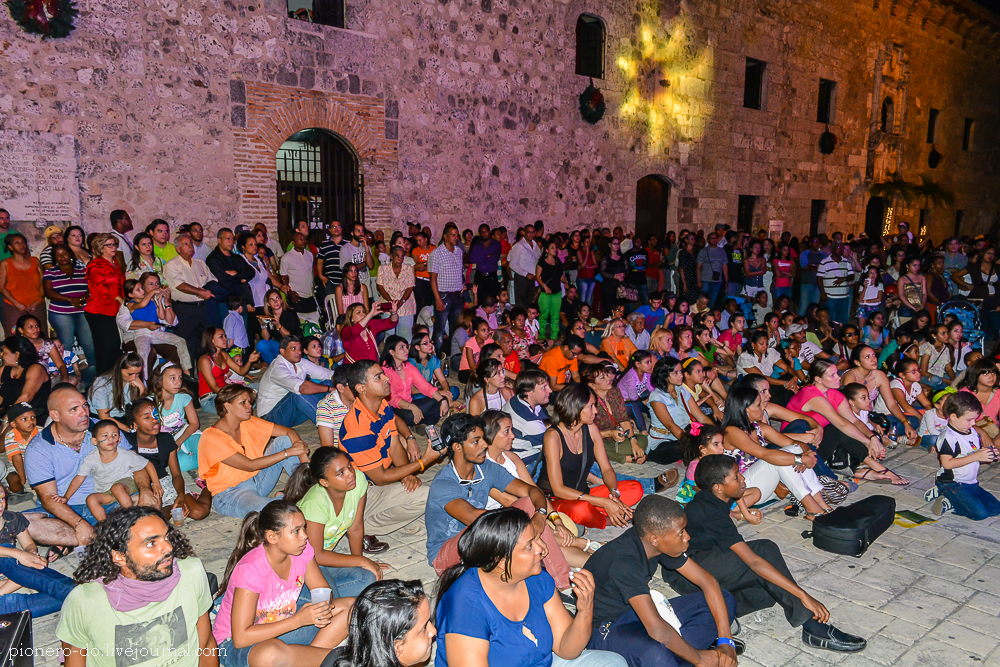 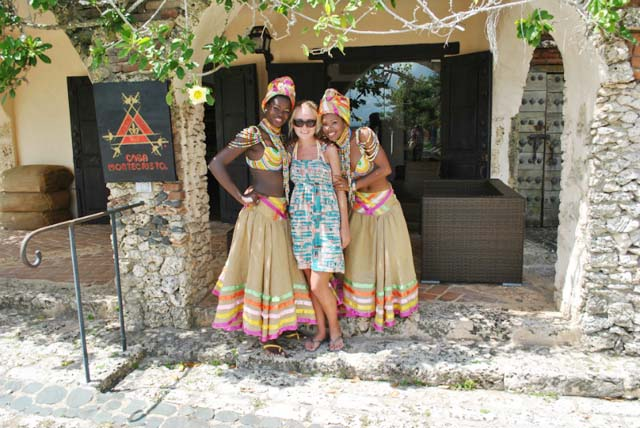 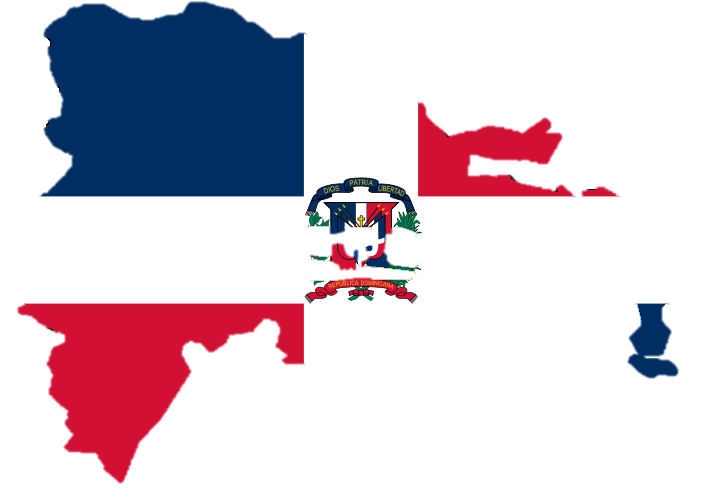 Здравоохранение
Для поездки в Доминиканскую республику никаких специальных прививок делать не нужно. Однако туристам рекомендуется вакцинация противжелтой лихорадки.
Не следует пить воду из-под крана. Фрукты нужно мыть только кипяченой водой. Нельзя использовать лед, изготовленный из сырой воды.
В стране имеется большое количество разнообразных медицинских заведений.
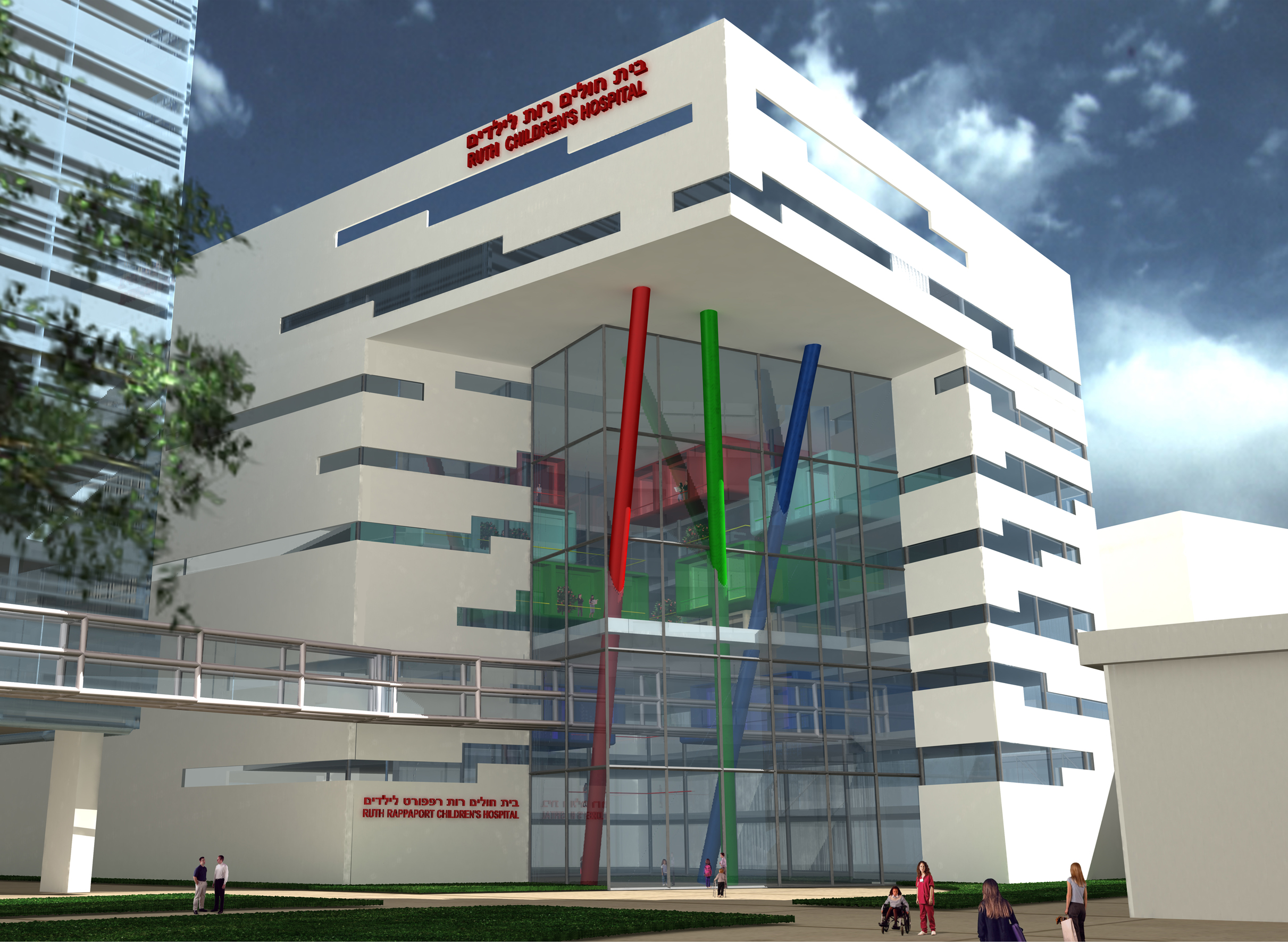 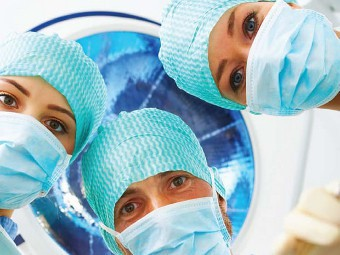 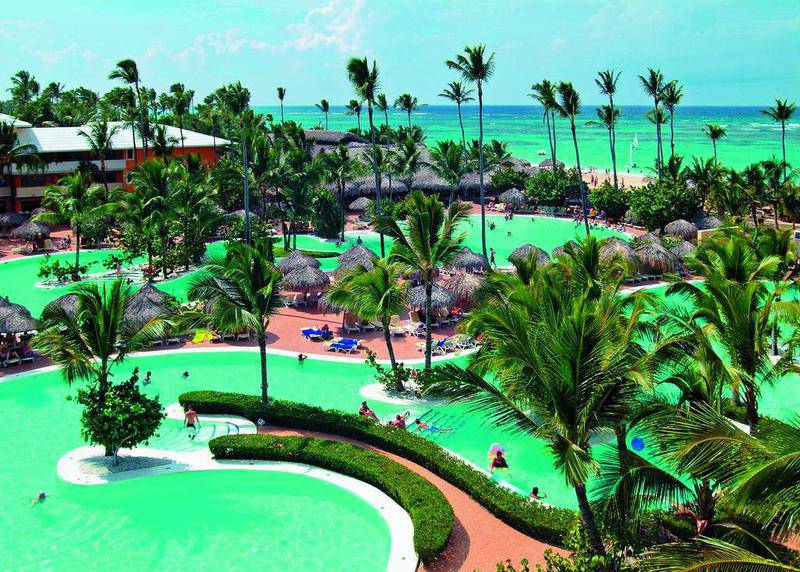 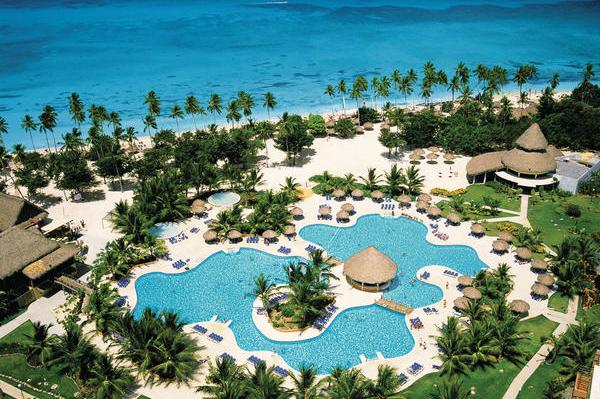 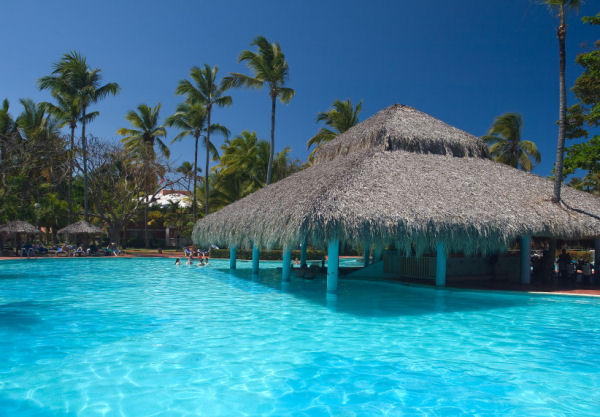 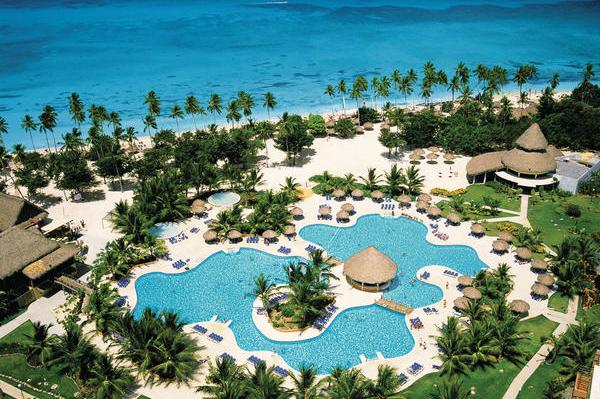 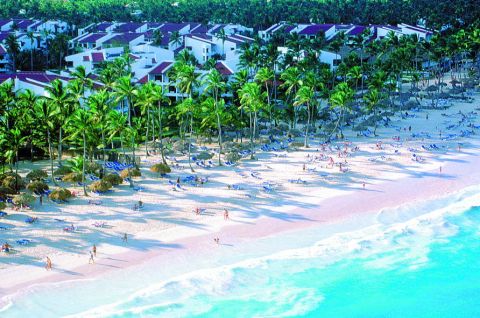 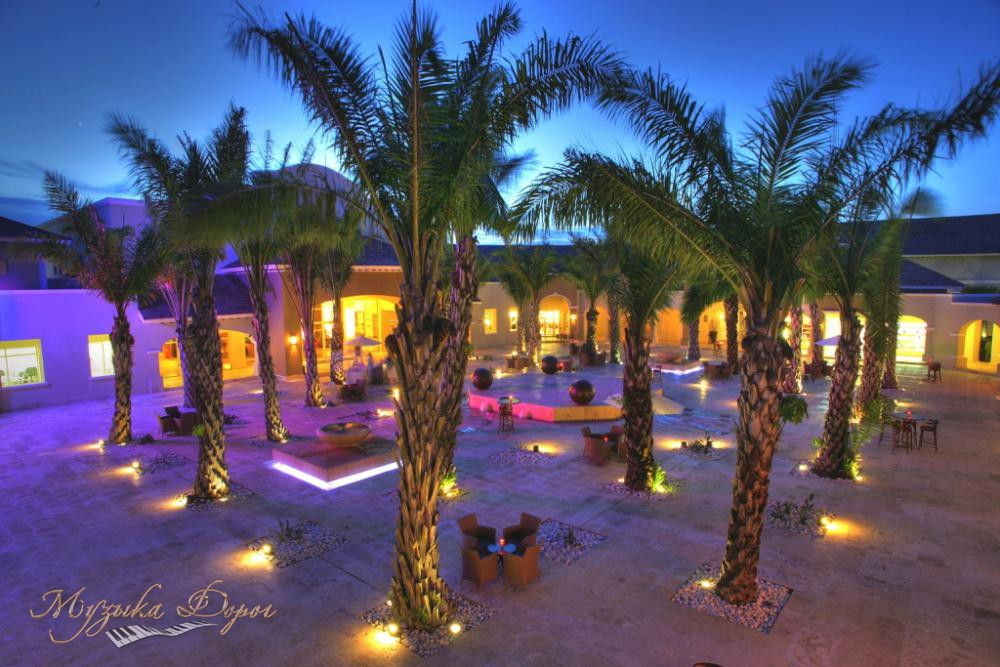 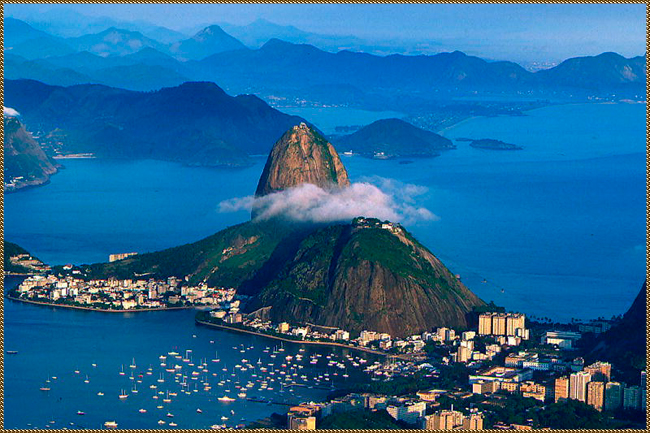 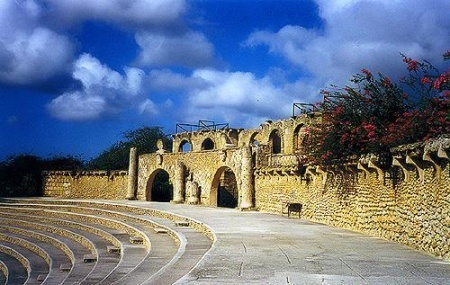 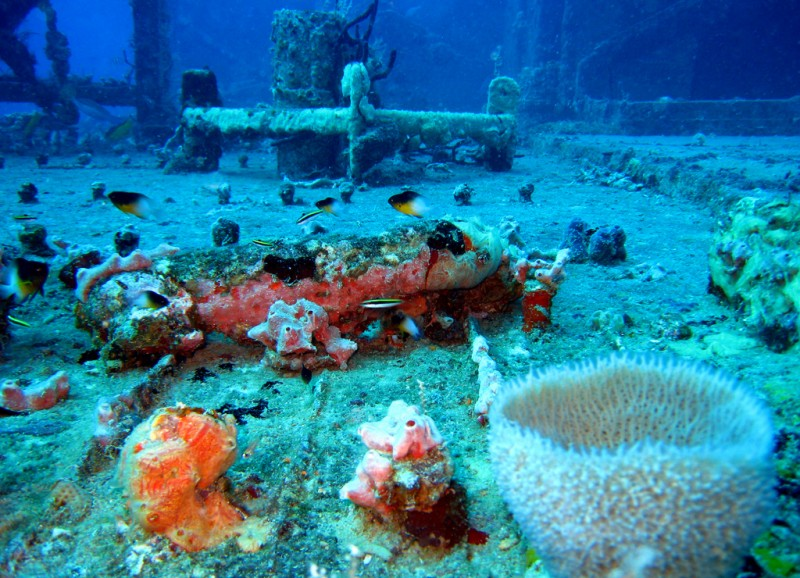 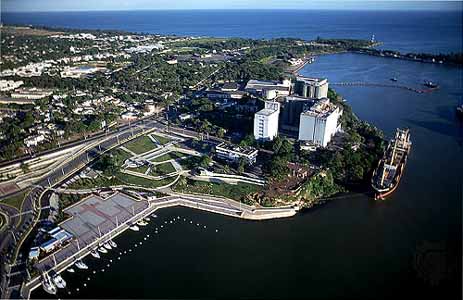 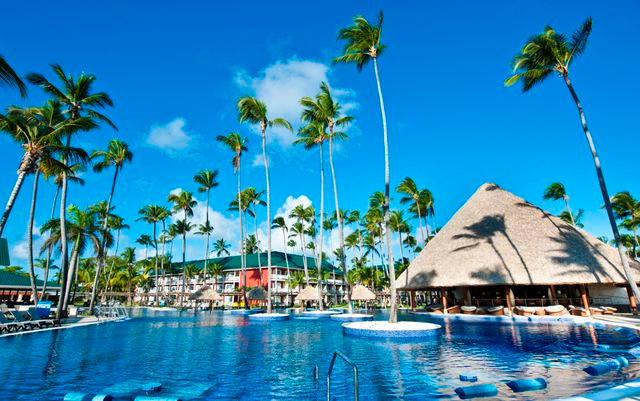 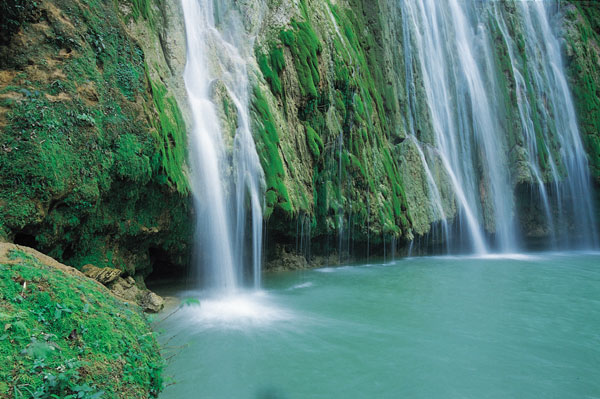 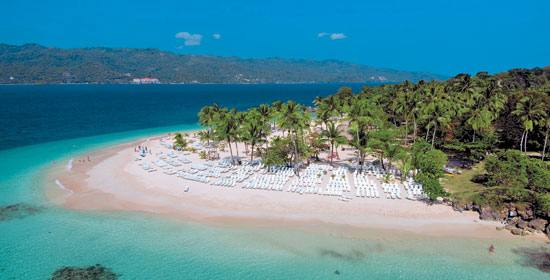 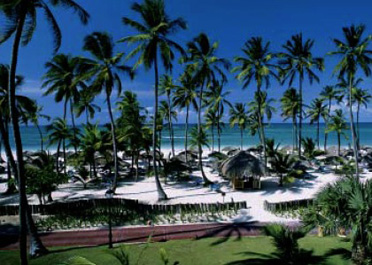 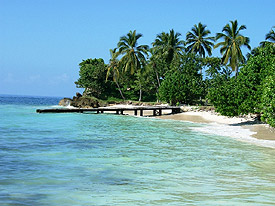 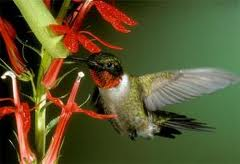 Презентацию
выполнили ученики 10-Б классаКУО»СШ№129 ФМП»ДГС
Шаталов Вадим и 
Пащенко Александр.
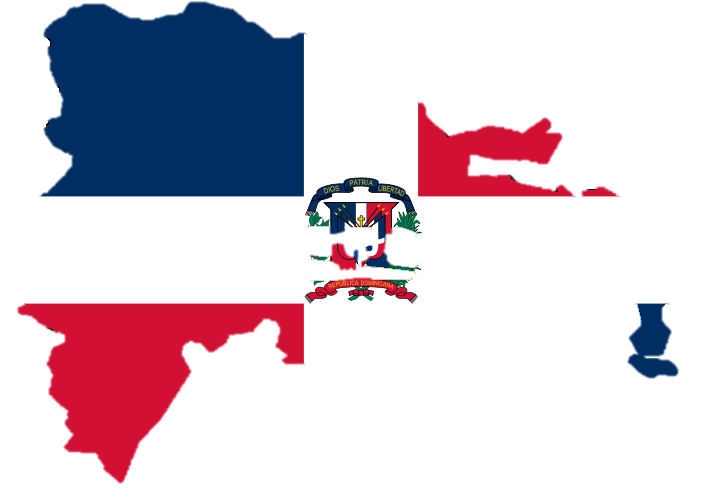 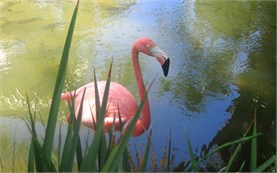 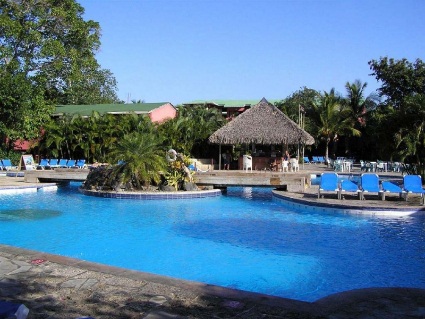 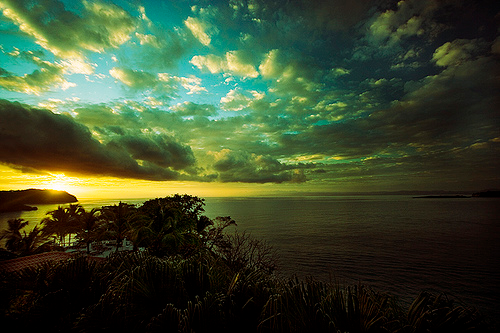 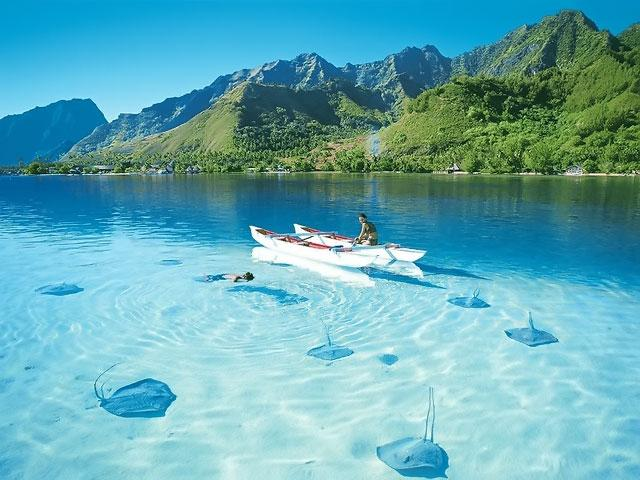 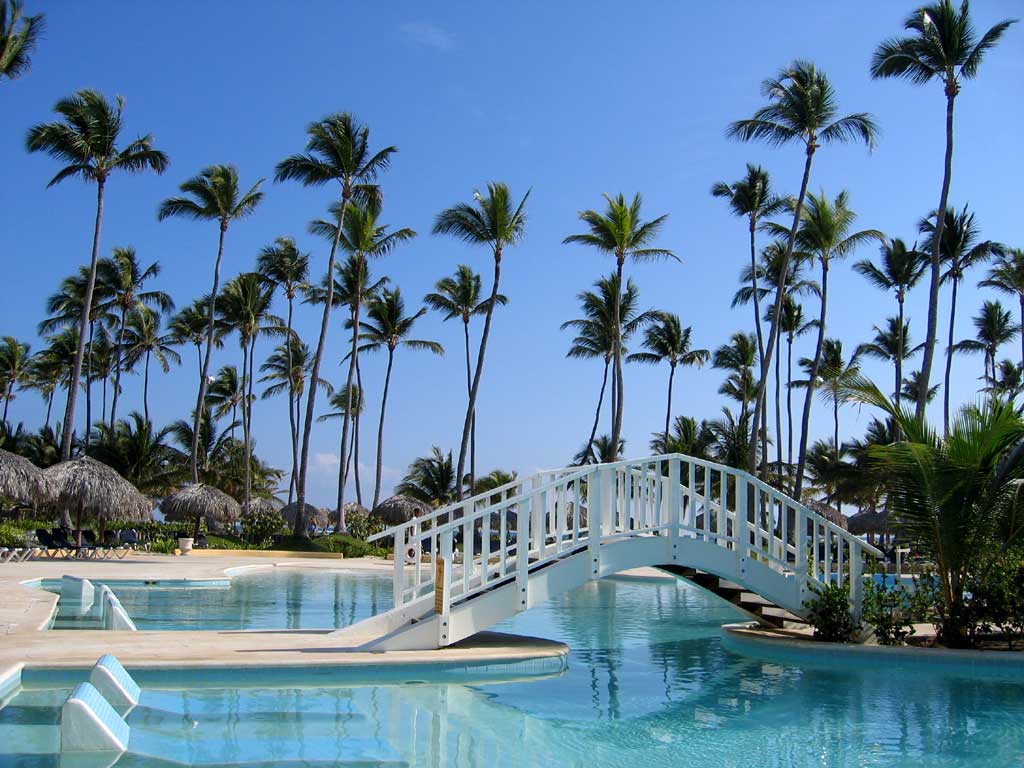 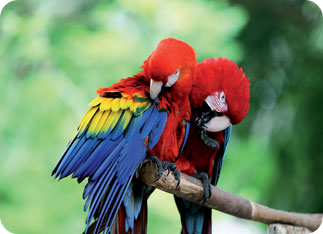 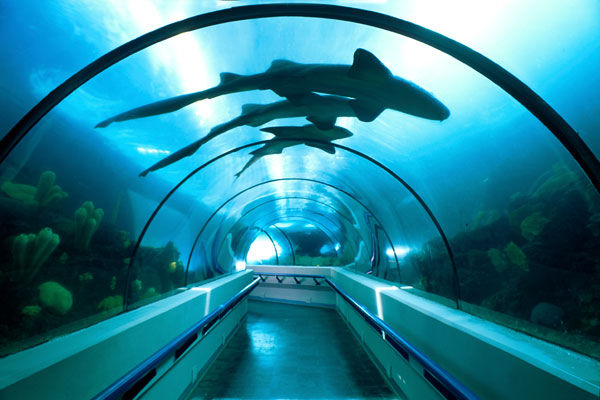 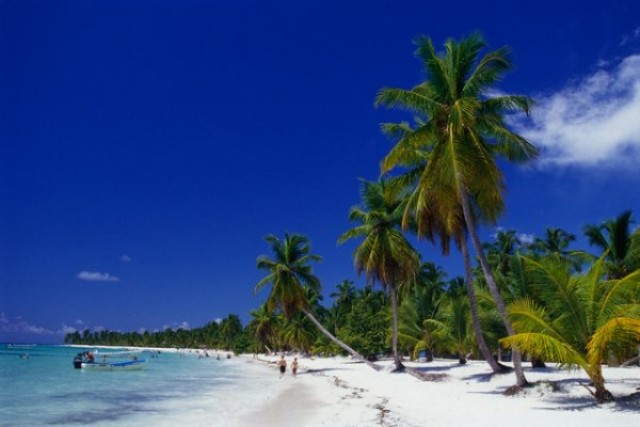 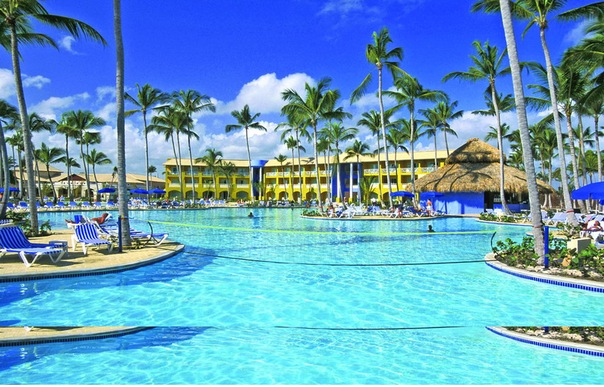